people and society - education
26th March2018
self-reflection in metaphors
learning is like …
a learner is like a …
a teacher is like a …
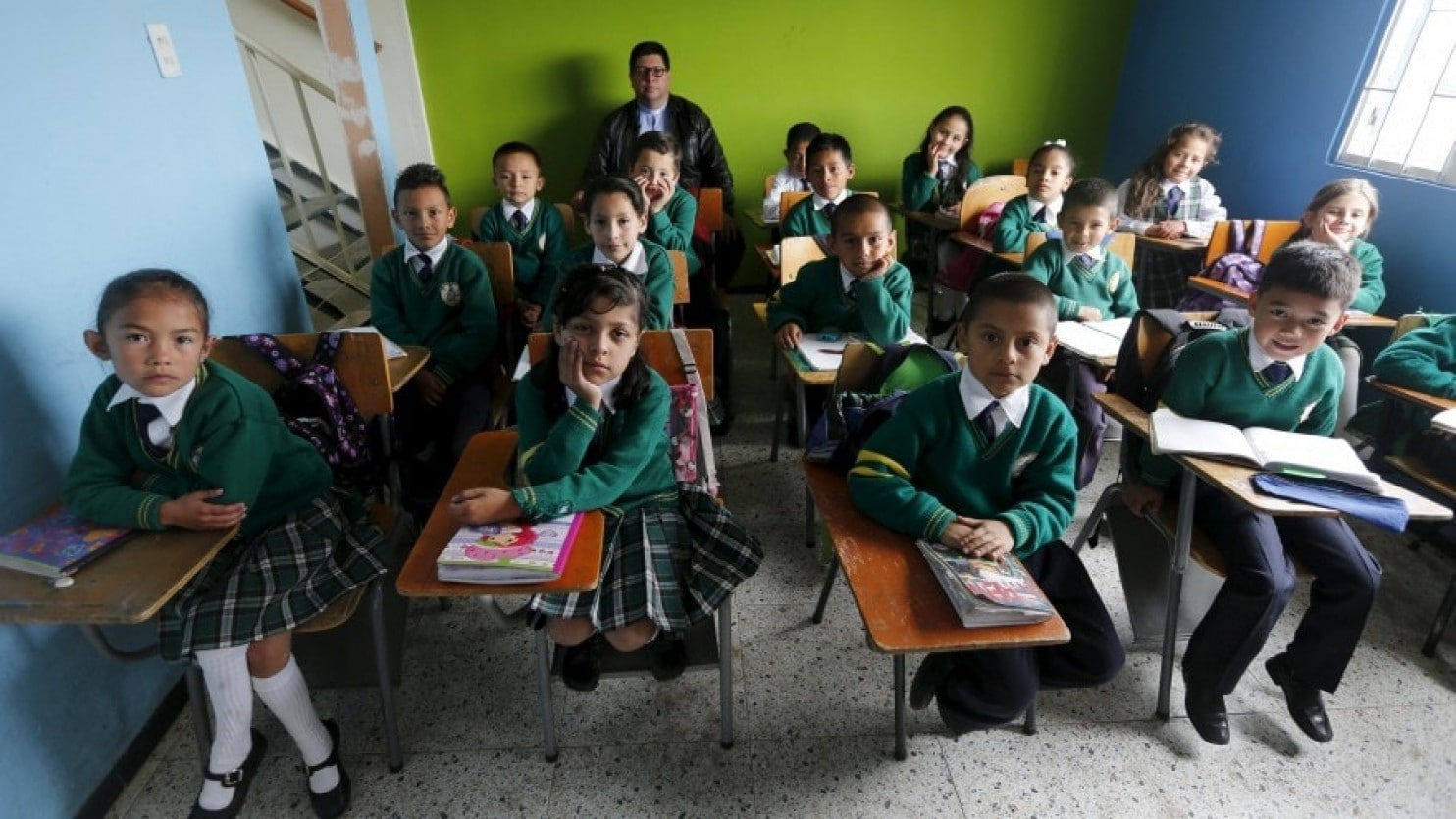 Colombia
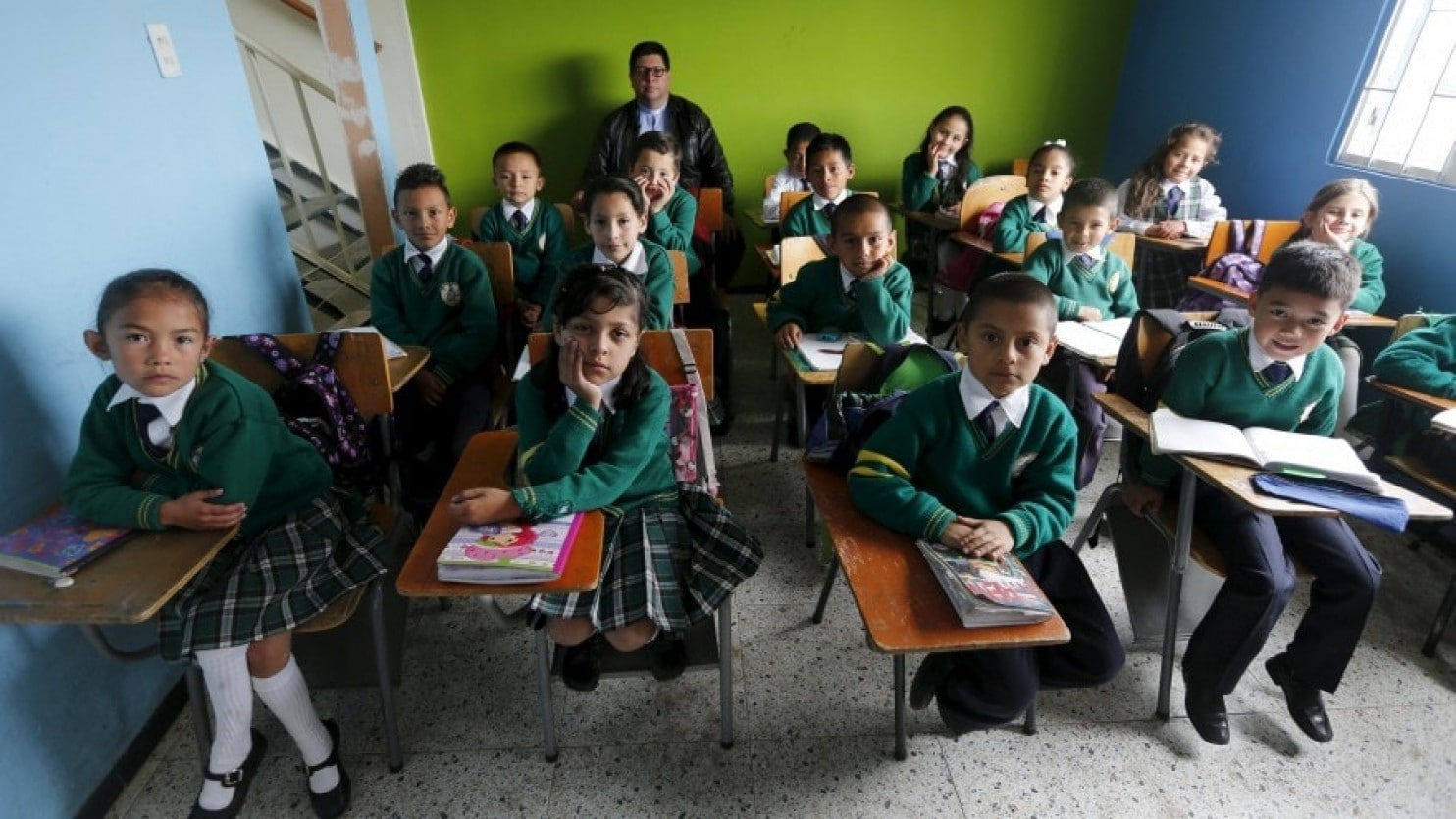 Tunisia
the USA
Russia
Pakistan
United Kingdom